6-sinf
O‘zbek tili
Mavzu:
Mustahkamlash
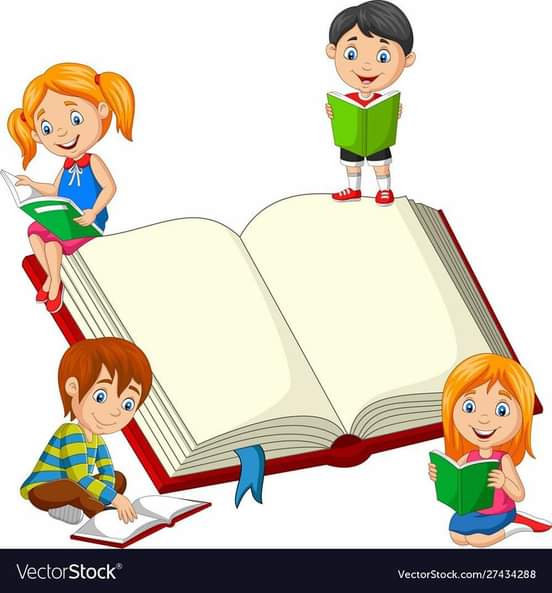 Avvalgi darsda o‘tilgan mavzuni tekshiramiz
“Kecha, bugun va ertaga” sarlavhasi ostida bajargan, bajarayotgan va bajarmoqchi bo‘lgan ishlaringiz haqida yozing.
Kecha
Bugun
Ertaga
Kecha dam olishga bordik.

2.  Kecha uy yumushlarini bajardik.
Bugun bozorga bormoqchiman.

2.  Bugun barchamiz badiiy kitob o‘qimoqchimiz.
Ertaga oilaviy sayrga chiqamiz.

2.  Ertaga musobaqaga boramiz.
Bilib oling!
Kelasi zamon fe’li unli tovushdan so‘ng -y, undosh tovushdan so‘ng -a qo‘shimchalarini qo‘shish yordamida hosil qilinadi va quyidagicha  tuslanadi:
Bilib oling!
Bilib oling!
Kelasi zamon fe’lining bo‘lishsizlik shakli fe’l asosiga –may qo‘shimchalarini qo‘shish yordamida hosil qilinadi va quyidagicha tuslanadi:
Bilib oling!
Bilib oling!
Kelasi zamon fe’li  -moqchi qo‘shimchalarini qo‘shish yordamida hosil qilinsa, bajarmoqchi bo‘lgan harakatni bildiradi va quyidagicha tuslanadi:
Bilib oling!
7-mashq
Gaplarni o‘qing. Kelasi zamon fe’llarining aniqlang.
Har yili hosil bayrami bo‘ladi.
Shaxmat musobaqasida Mirg‘ani doim birinchilikni oladi.
Ertaga biznikiga mehmonlar kelmoqchi.
Dam olish kuni baliq oviga bormoqchimiz.
Maktabni bitirib, universitetga o‘qishga kiraman.
Topshiriqni tekshiramiz
bo‘ladi
oladi
bormoqchimiz
kiraman
kelmoqchi
8-mashq
Savollarga mustaqil ravishda javob yozing.
Siz o‘tgan yakshanba kuni qayerda dam oldingiz?
Keyingi yakshanbada qayerga bormoqchisiz?
Siz qaysi o‘zbek yozuvchilarining badiiy asarlarini o‘qigansiz?
“O‘zbek tili” fanidan qaysi mavzularni mustaqil o‘qimoqchisiz?
Adabiy o‘qish
Qizlar
	Bahor  kunlarining birida 6-sinfning qizlari o‘zaro gaplashib maktabdan qaytishardi. Shunda Saida o‘rtoqlariga qarab dedi:
- Qizlar, kelinglar, yakshanba kuni kino ko‘rishga boraylik. 
- Yaxshi bo‘lardi, - dedi Mohira. 
- Ustozimiz Navro‘z bayrami arafasida hovli, ko‘chalar tozalansa, keksalar holidan xabar olinsa, juda savob bo‘ladi, deb aytdilar. Yakshanba kuni mahallamizdagi Badal amaki va Fozila buvinikiga chiqib, uy ishlariga qarashib kelsak, yaxshi bo‘lardi, - deb taklif kiritdi Zulxumor.
Adabiy o‘qish
E-e, o‘zimizning uyda ham ish tiqilib yotibdi. Bir kami birovlarning ishini qilishmidi? – e’tiroz bildirdi qizlardan biri.
Zulxumor bilan Muhayyodan boshqa qizlar kinoga ketishdi. Ikki dugona qo‘shni qariyalarning uylari, hovlisi, ko‘chalarini supurib qo‘yishdi. Qariyalar ulardan juda xursand bo‘lishdi. 
Aytingchi, kim to‘g‘ri ish qildi? Bunday vaziyatda siz nima qilgan bo‘lardingiz?
Mustaqil bajarish uchun topshiriq
- moqchi qo‘shimchasi  ishtirok etgan so‘zlar yordamida gaplar tuzing.
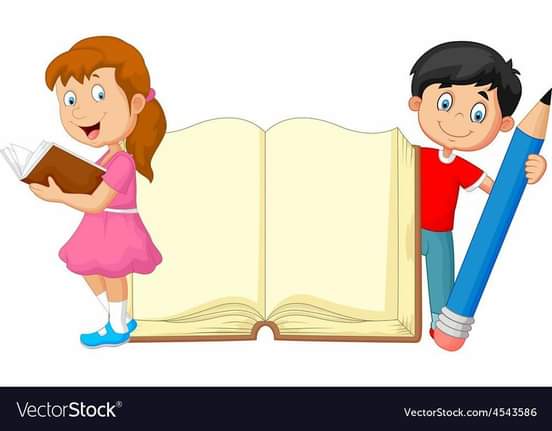 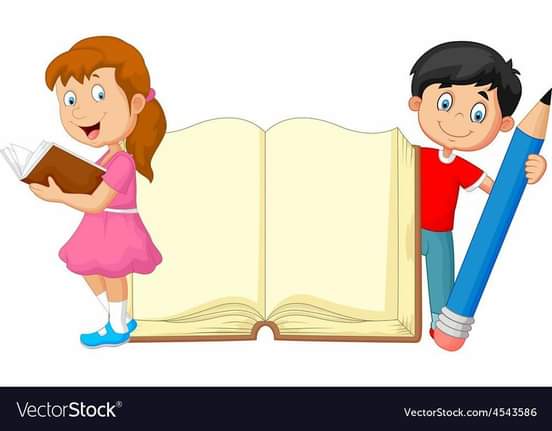